সালাম ও শুভেচ্ছা
1
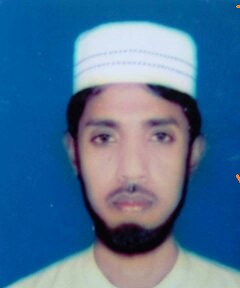 পরিচিতি
মোঃ আব্দুল গফুর
সহকারী সুপার 
গোপালপুর ইছাপুর আমিনিয়া দাখিল মাদ্রাসা
শাশা, যশোহর
বিষয়ঃ আকাইদ ওয়াল ফিকহ ।
শ্রেণিঃ    নবম । 
অধ্যায়ঃ  দ্বিতীয় ।
পরিচ্ছেদ- ২য় ।
সময়ঃ      ৪৫ মিঃ
GJ
09.7.10
2
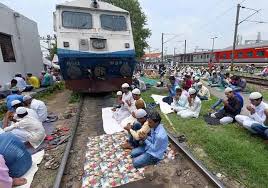 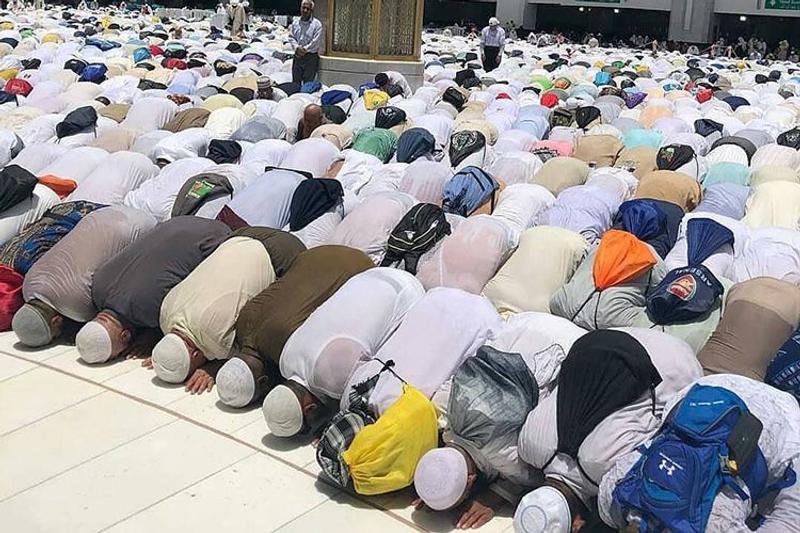 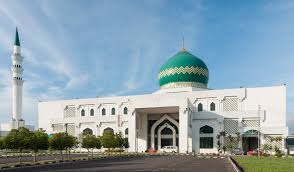 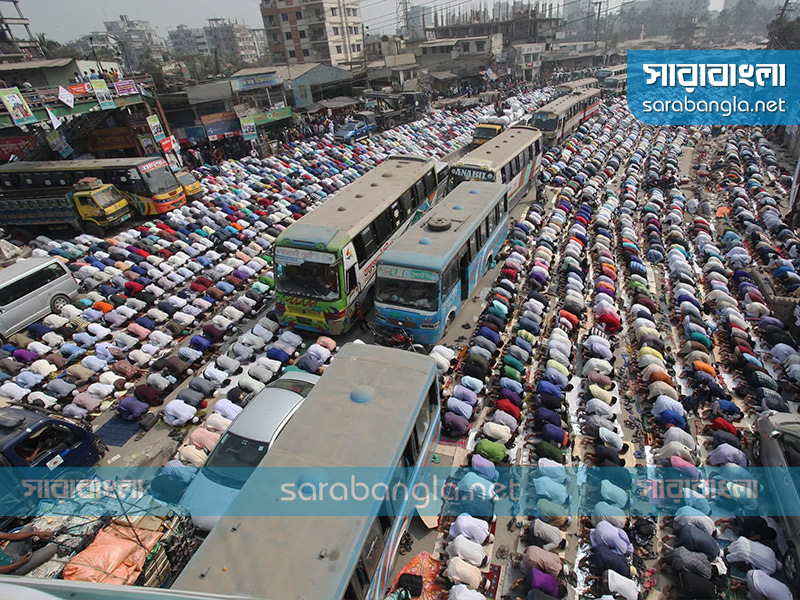 3
কা
লি
মা
?
হ
জ
জ
ইসলামে দ্বীনের খুঁটি
যা
কা
ত
রো
জা
শিখনফল
সালাতের অর্থ কি তা বলতে পারবে ।
  সালাতের আহকাম কয়টি চিহ্নিত করতে পারবে।
  সালাতের আরকানসমুহ ব্যাখ্যা করতে পারবে ।
  সালাতের গুরুত্ব বিশ্লেষন করতে পারবে ।
5
6
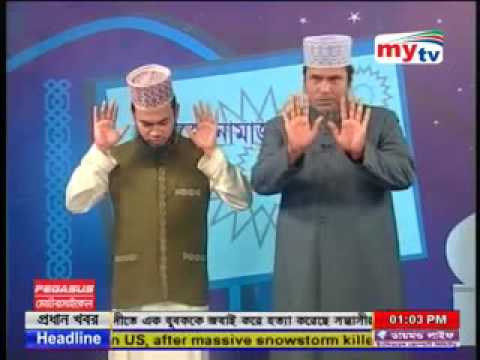 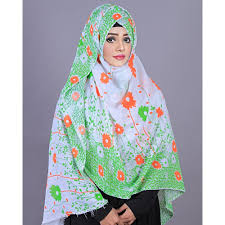 সতর ঢাকা
জায়গা পাক হওয়া
কাপড় পাক হওয়া
শরীর পাক হওয়া
কিবলামূখী হওয়া
নিয়্যাত করা
সালাতের ওয়াক্ত হওয়া।
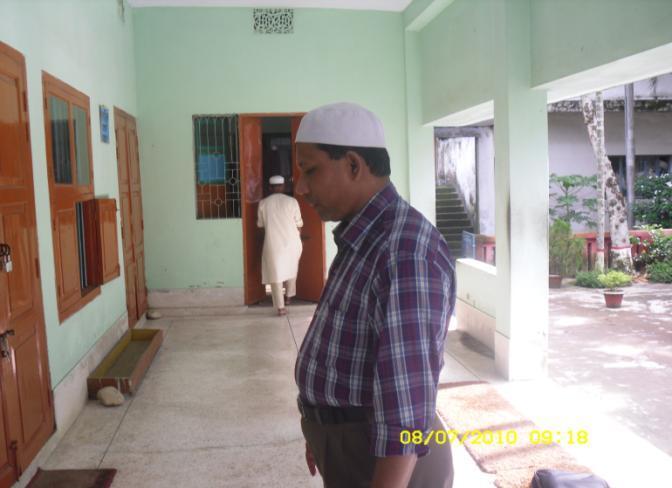 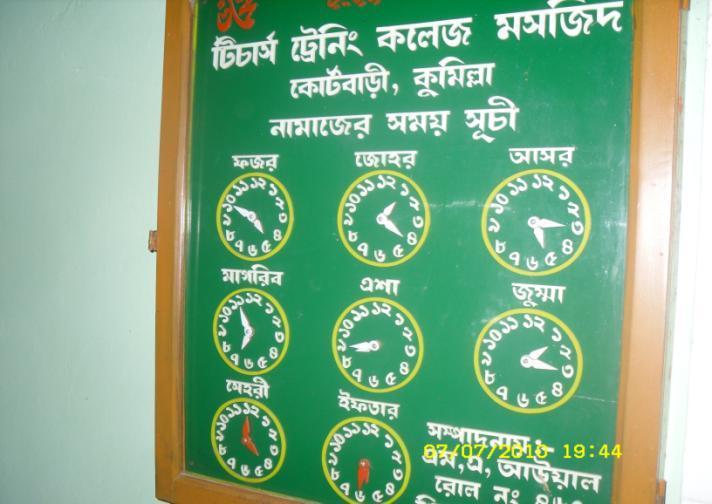 7
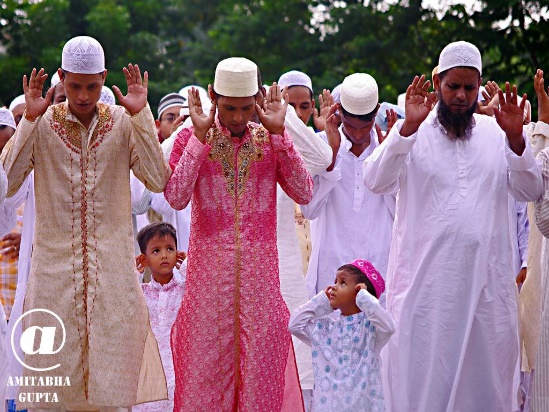 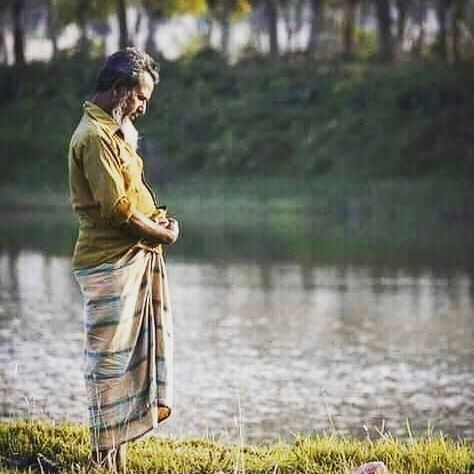 তাকবীরে তাহরীমা
দাড়িয়ে সালাত আদায় করা
কিরাআত পড়া।
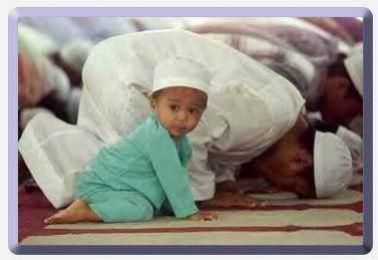 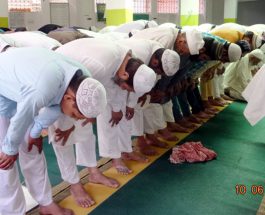 8
রুকু করা
রুকু করা
সিজদা করা
সিজদা করা
সালামের মাধ্যমে নামাজ শেষ করা
নামাজের গুরুত্ব
আল্লাহ তায়ালা কুরআন মাজীদে ৮২ বার নামাজের কথা উল্লেখ  করিয়াছেন । নামাজ যাবতীয় খারাপ কাজ থেকে বিরত রাখে । মহানবী (সাঃ ) বলেছেন “নামাজ বেহেস্তের চাবী”তিনি আরো বলেছেন “নামাজ মুমিনের মিরাজ স্বরূপ” যে ব্যাক্তি ইচ্ছাকৃত ভাবে নামাজ ত্যাগ করল সে কুফুরিতে পতিত হল ।নামাজ সামাজিক বন্ধন সুদৃঢ় করে ।সময়ের গুরুত্ব ও শৃঙ্খলাবোধ শিক্ষা দেয় । নামাজ মানব জীবনের একটি ফাউন্ডেশন এবং সুন্দর জীবনযাপনে উদ্বুদ্ধ করে ।
দলগত কাজ
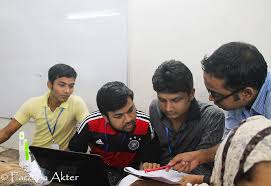 তোমরা দলগত ভাবে নামাজের আহকাম গুলো লিখ-
10
একক কাজ
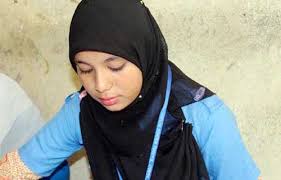 সালাতের আরকান কয়টি
মুল্যায়ন
নিচে সঠিক উওরে টিক চিহ্ন দাও
ইসলামি শরীয়তে নামাজের বিধান কি
(ক)  ফরজ           (খ) ওয়াজিব
(গ)  সুন্নাত            (ঘ) মুস্তাহাব
নিচের ভিডিওটি দেখঃ-
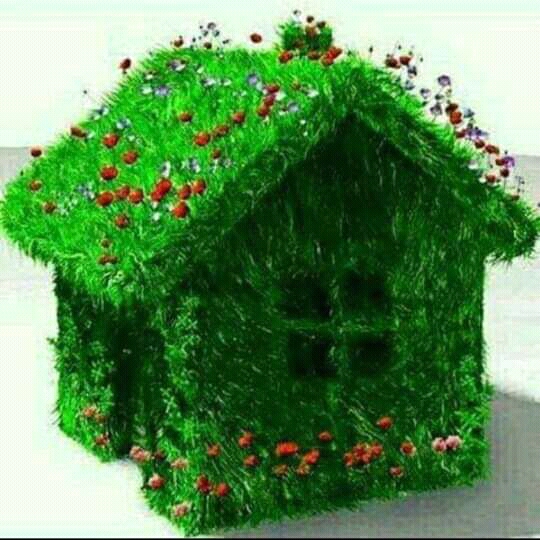 বাড়িরা
কাজ
নামাজের বাহিরে ও ভিতরে কয়টি ফরজ
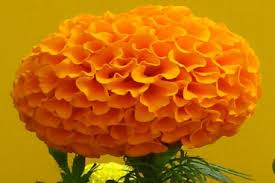 আল্লাহ হাফেজ